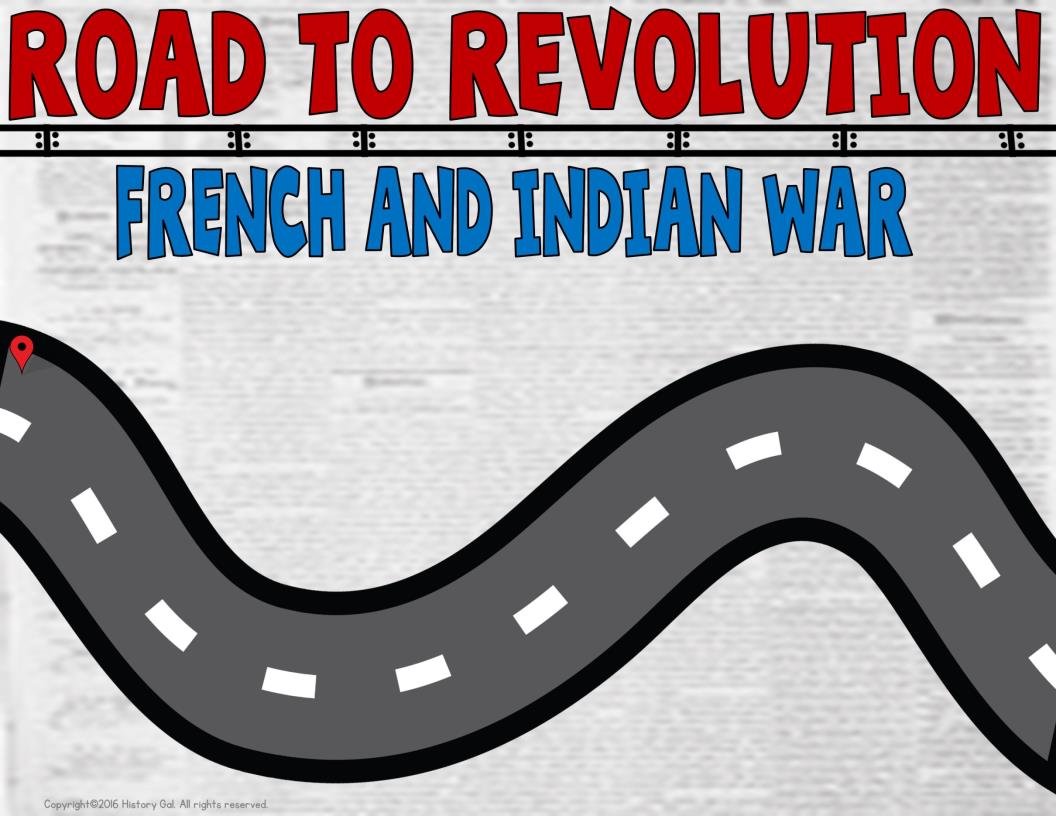 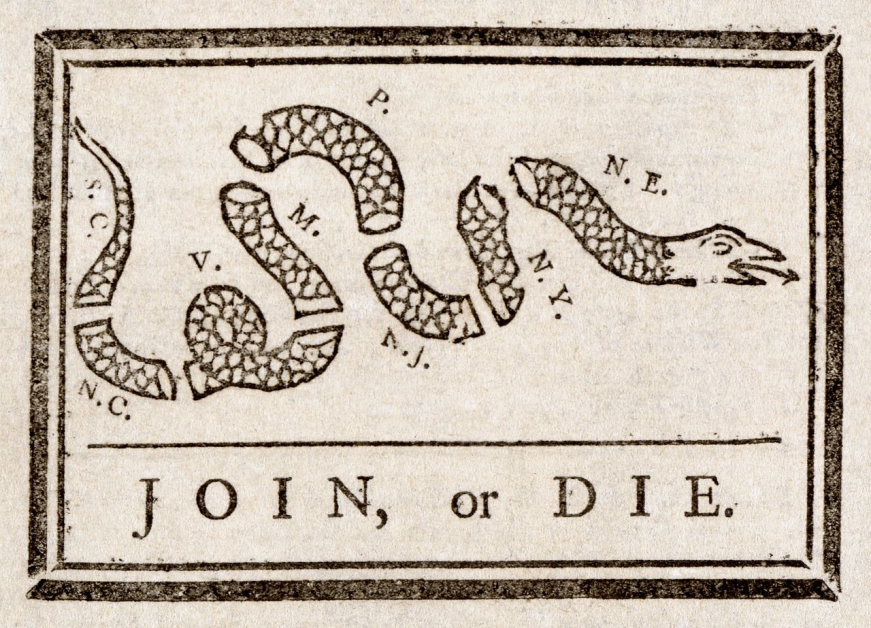 *Albany Plan of Union (1754)- Colonists from 7 colonies met in Albany to discuss many issues including the war, Benjamin Franklin proposed a Plan of Union - a loose confederation of the 13 colonies and while the plan was never carried out, the idea of uniting together remained. 
* After the war, Great Britain had a large war debt and needed money
Political cartoon drawn by Benjamin Franklin, 1754
#FAIL Albany Plan of Union Video
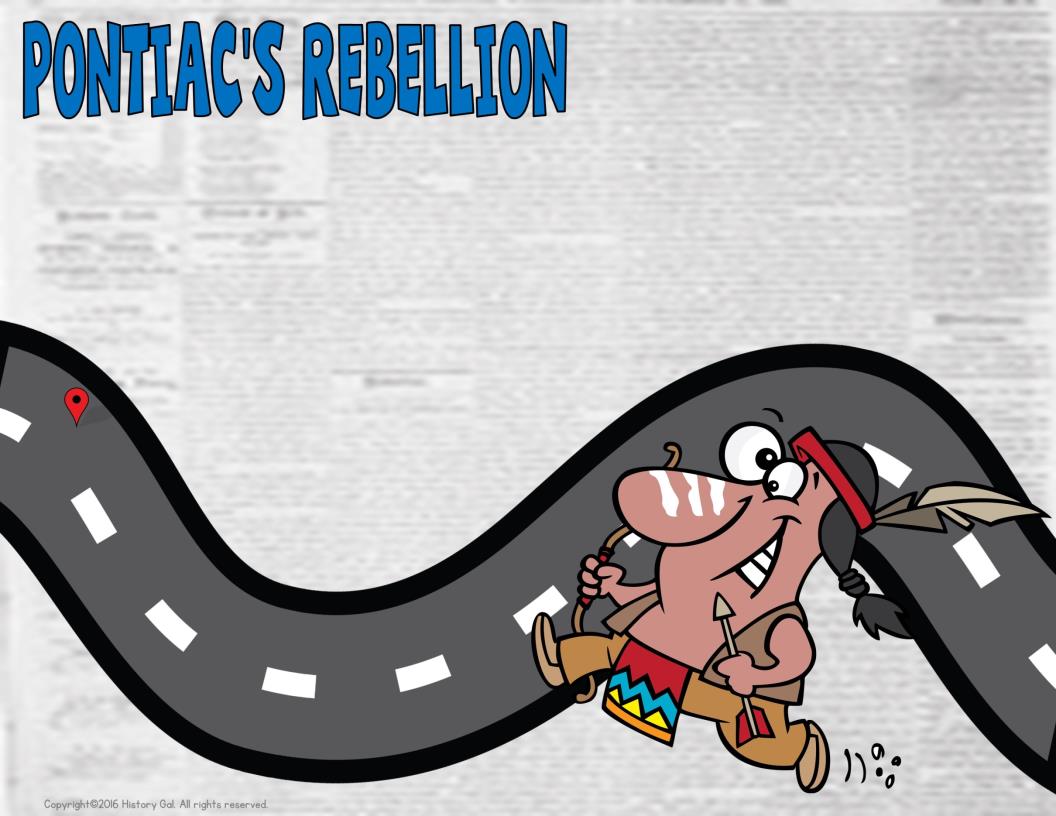 *1763 - Chief Pontiac led an attack against colonial settlements on the western frontier
*British sent over troops to fight instead of 		using colonial militias
Pontiac’s Rebellion
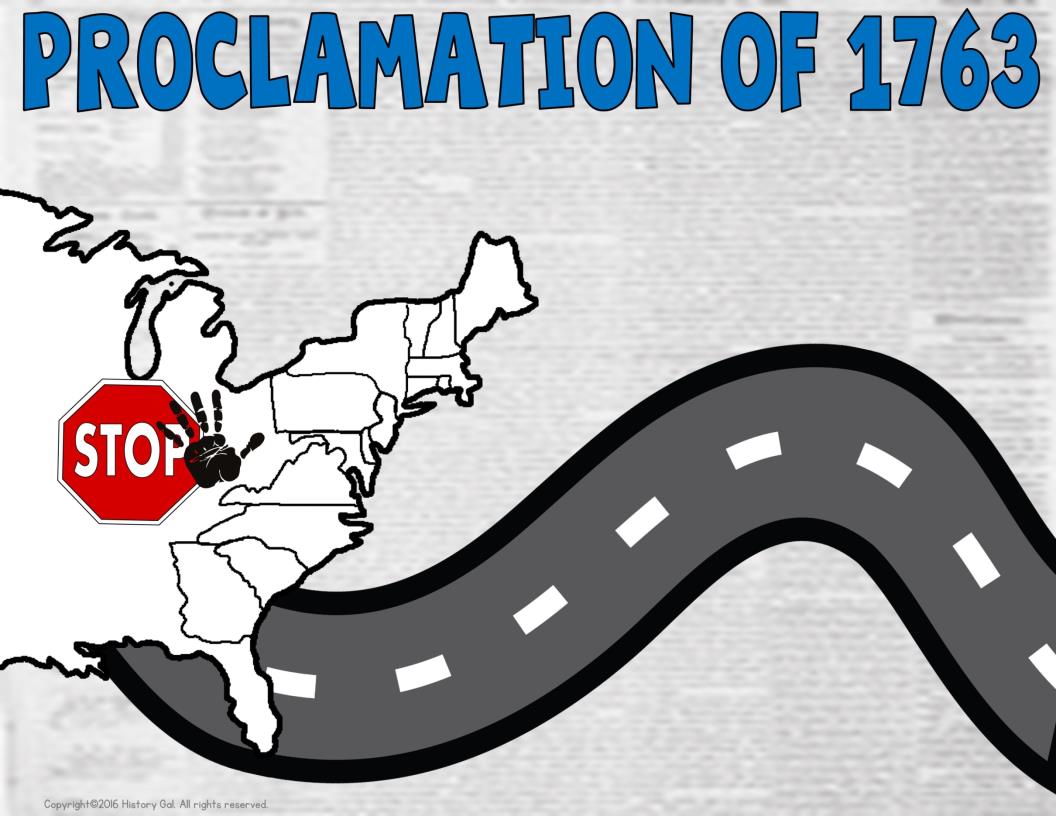 *1763 - Colonists were not allowed to settle west of the Appalachian Mountains
Proclamation of 1763
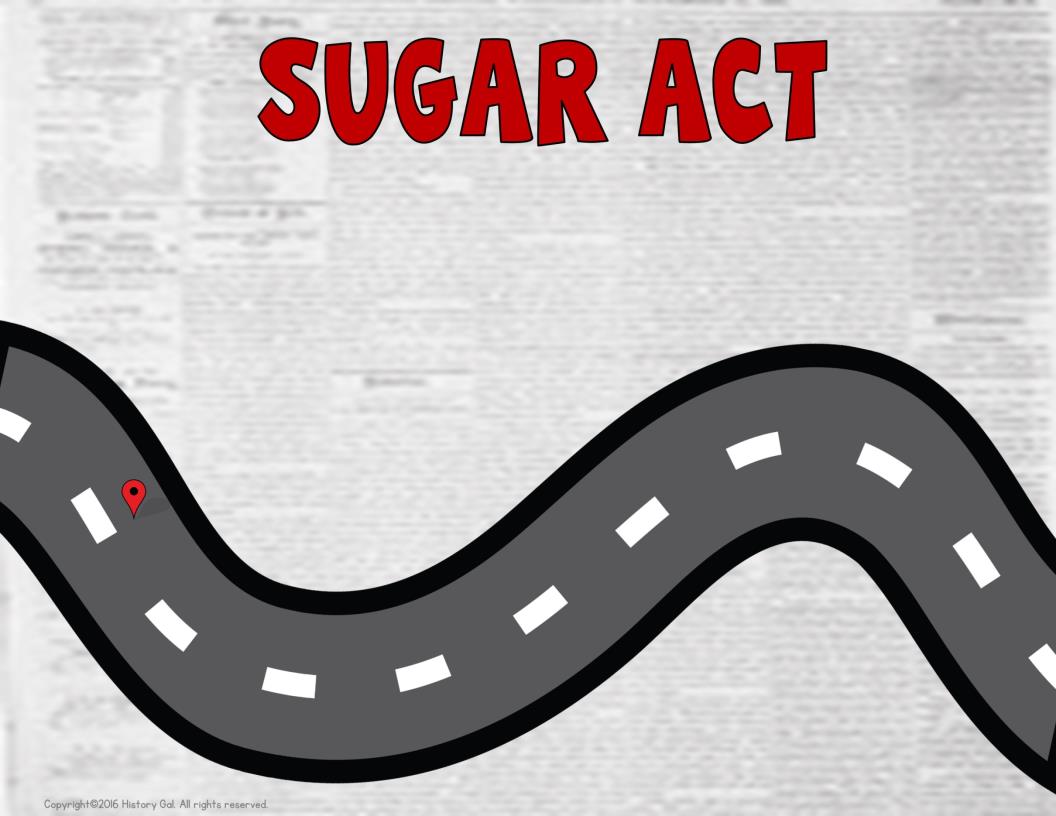 *April 1764 - Placed a tax on foreign (non-British) sugar and certain luxuries
Sugar Act
Sugar Act Song #1
Sugar Act Song #2
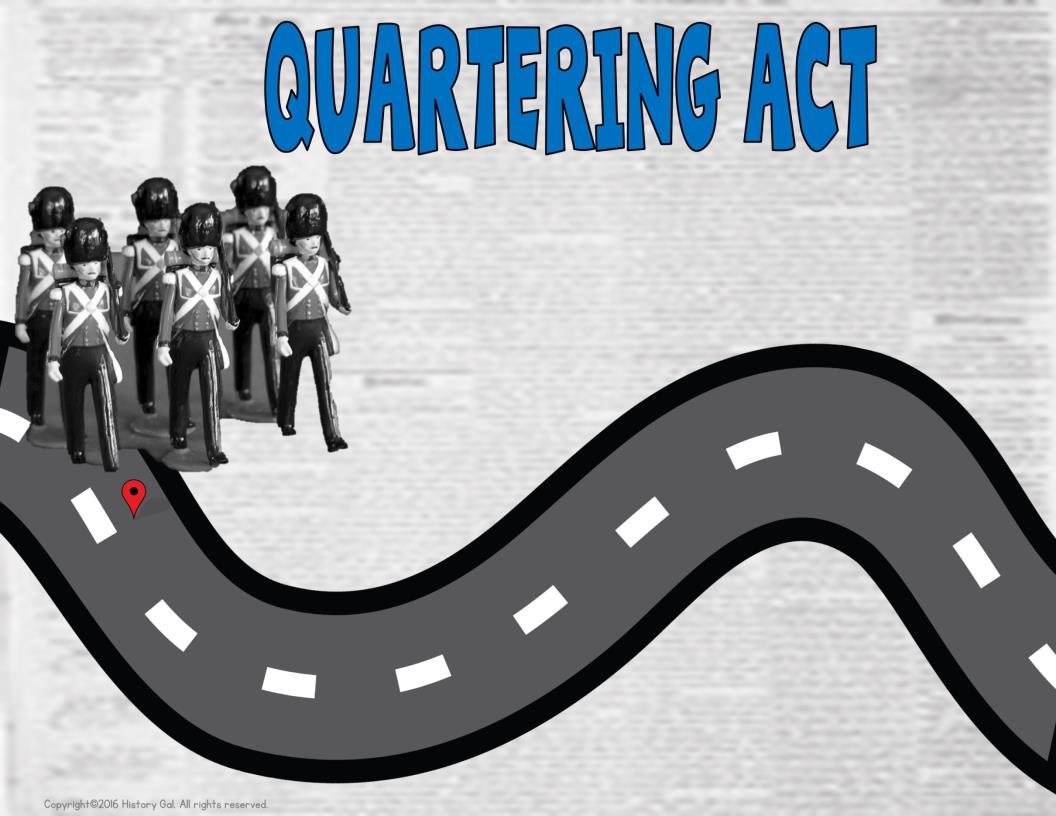 *March 1765 – Colonists had to provide shelter and food for the British soldiers
The Quartering Act
Proclamation from King George III
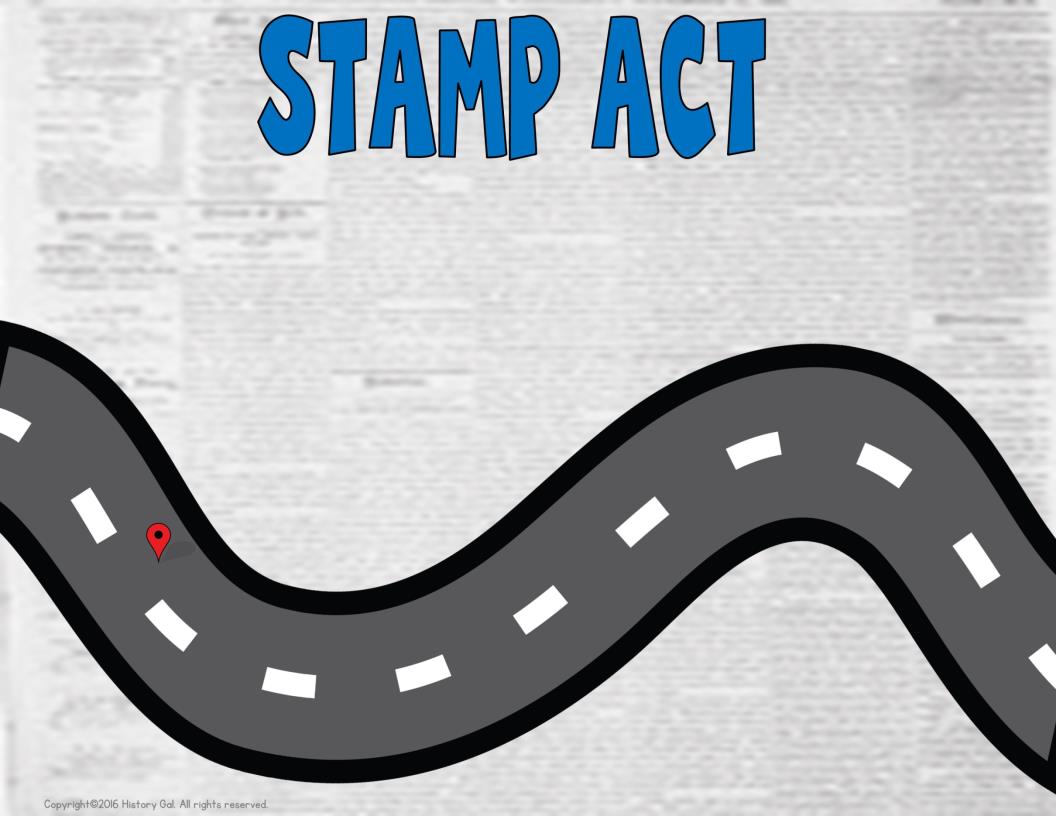 *March 1765 - placed a tax on all printed materials
*The Sons of Liberty group was created in opposition to the act -“no taxation without 
representation!”
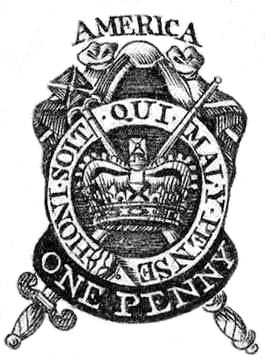 1765 Stamp Act
Sons of Liberty
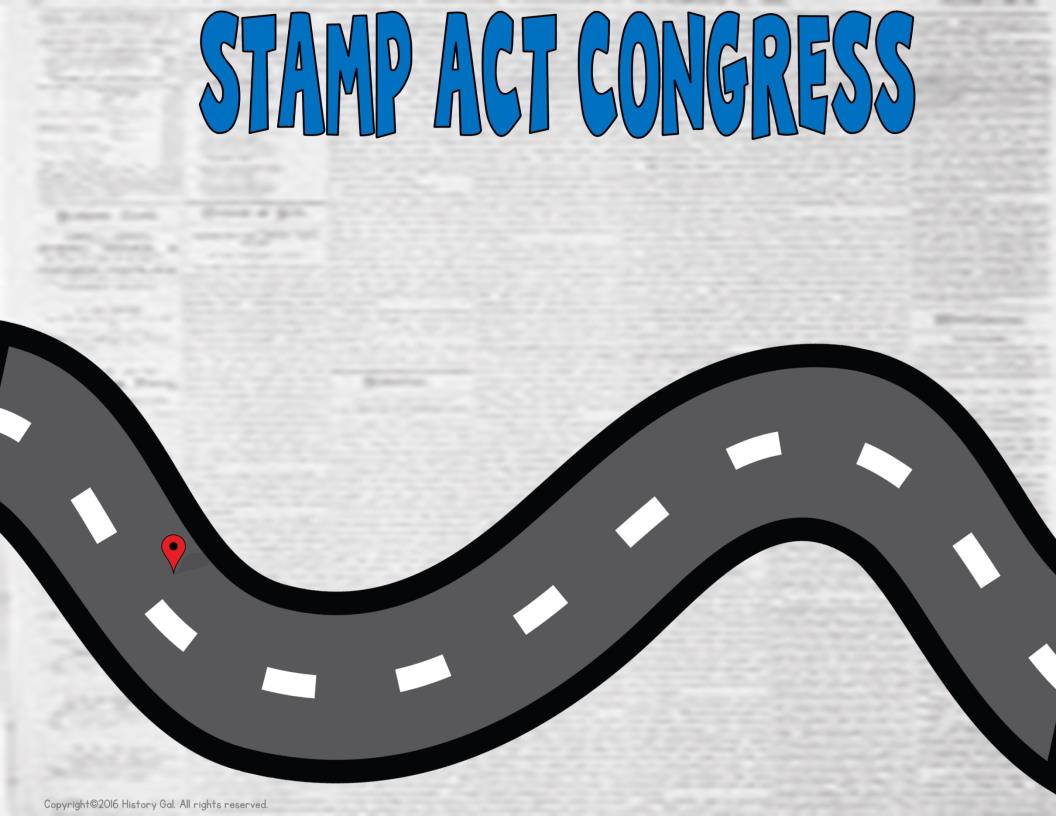 *October 1765 - representatives from 9 colonies resolved that only their elected officials could approve taxes
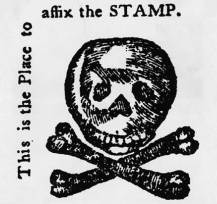 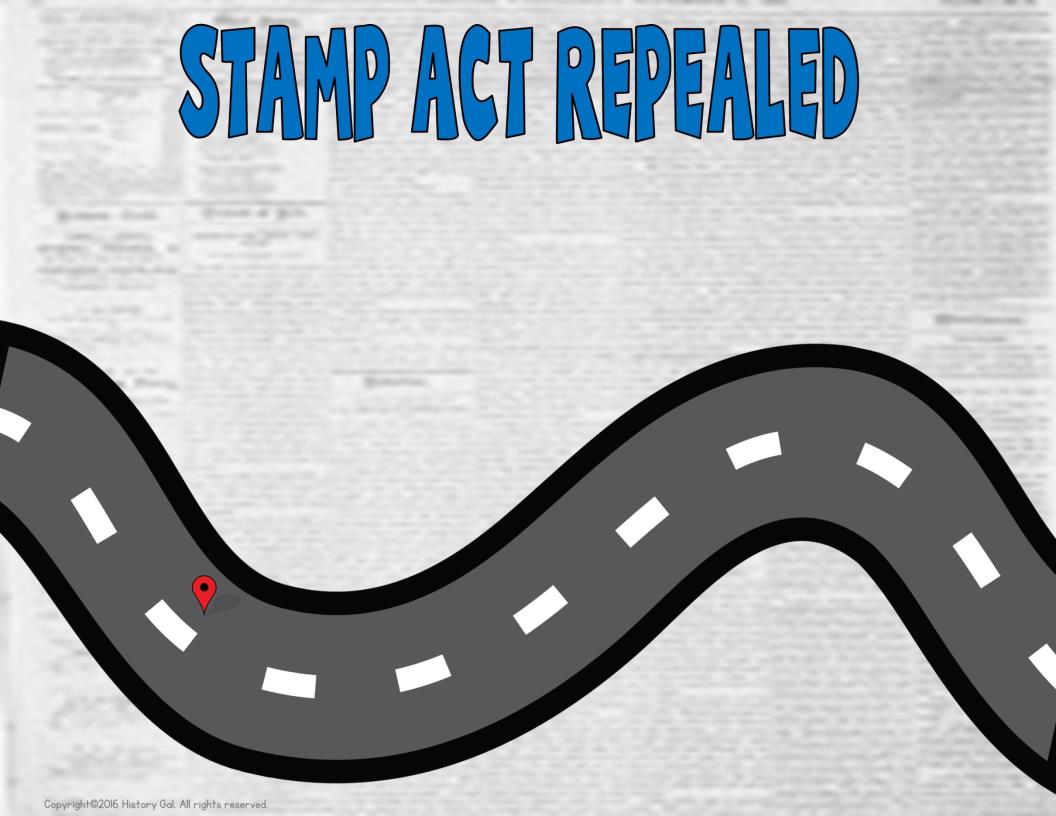 *March1766
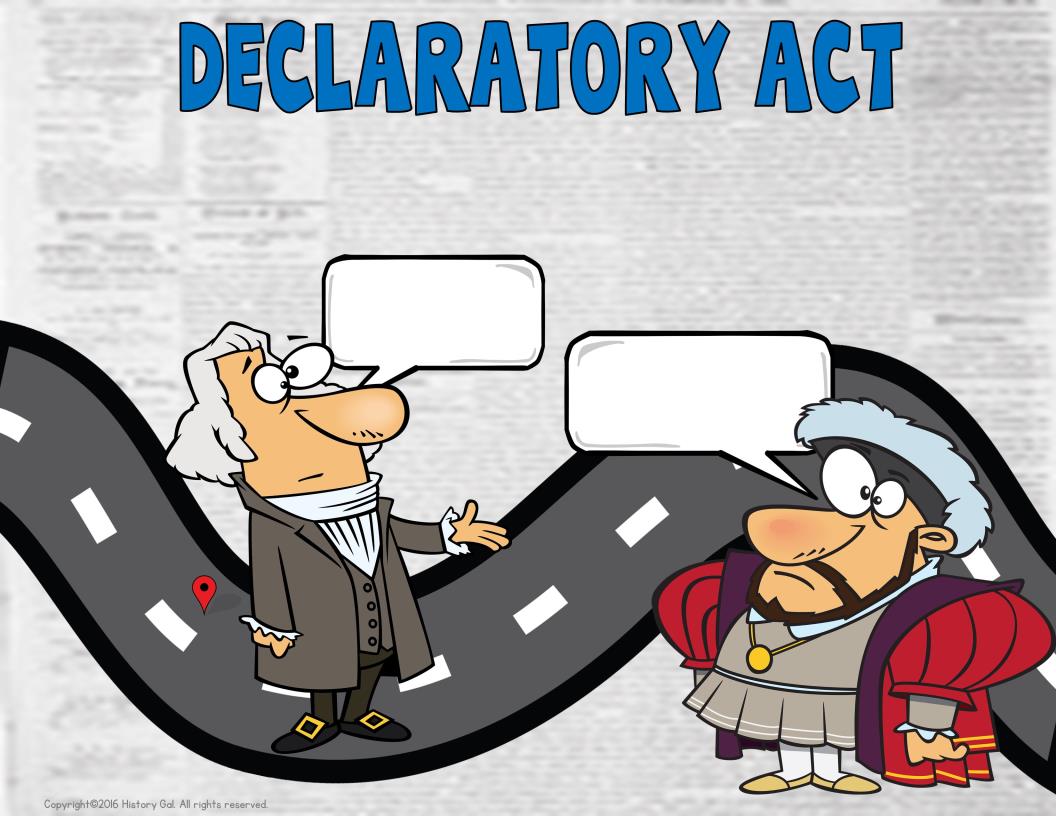 *March 1766 - reminded the colonists that Great Britain made the laws
You may make the laws, but tax officials better watch out for angry mobs with tar and feathers!
I know thousands of miles separate us and I did neglect you for a while, but 
I AM YOUR KING!
No More Kings Song
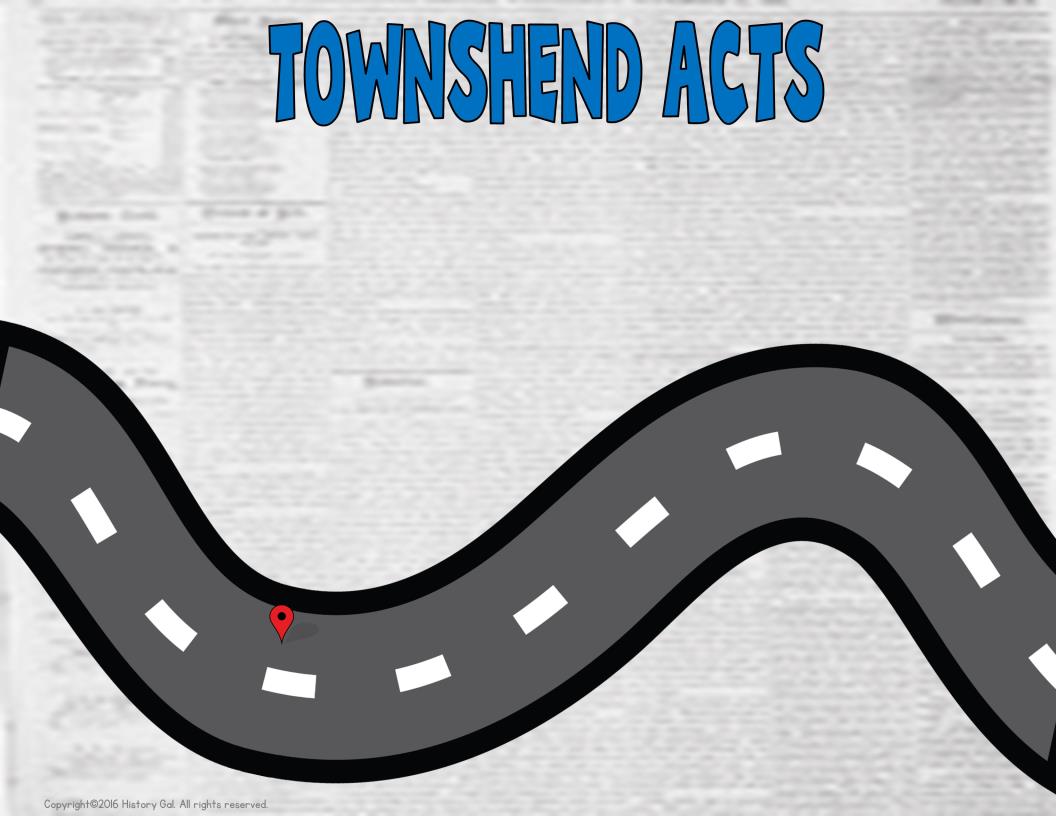 *1767 - placed a tax on imported tea, glass, and paper
*suspended the New York Assembly for refusing to 
follow the Quartering Act
*gave customs officials a general license or writ of    	assistance to search private homes 
		and businesses for 
			smuggled goods
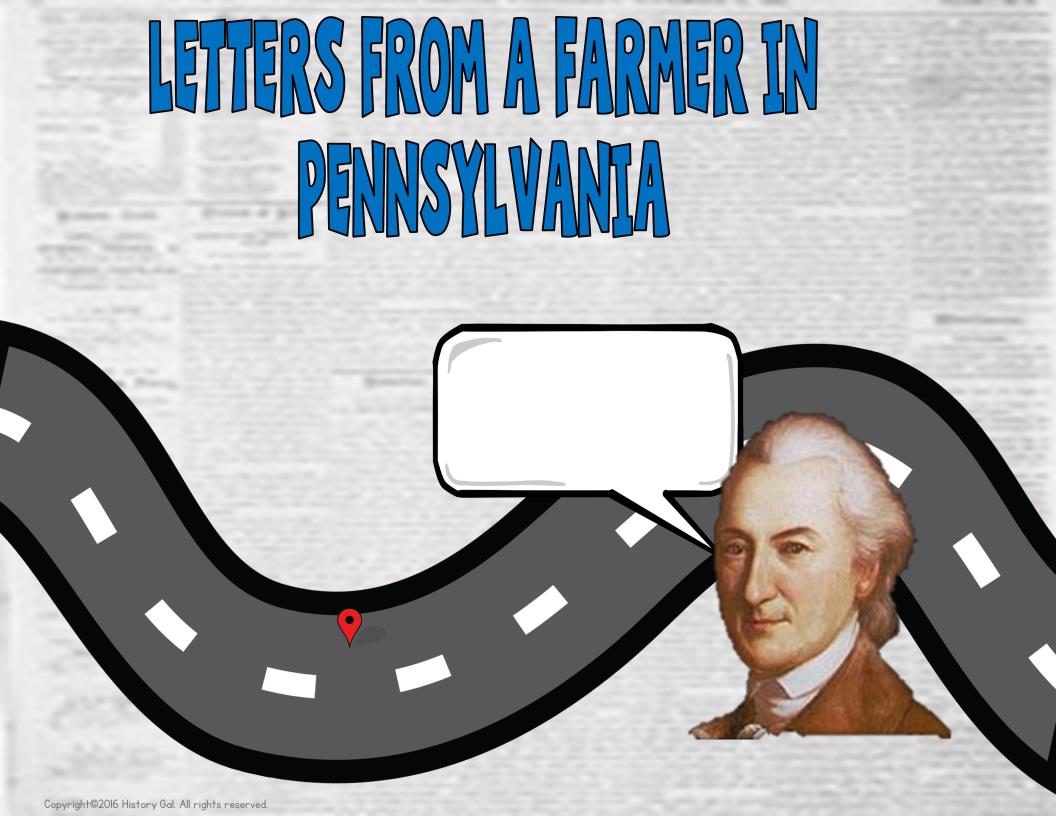 *1767-1768
Taxes cannot be levied without the consent of colonial representatives.
JOHN DICKINSON
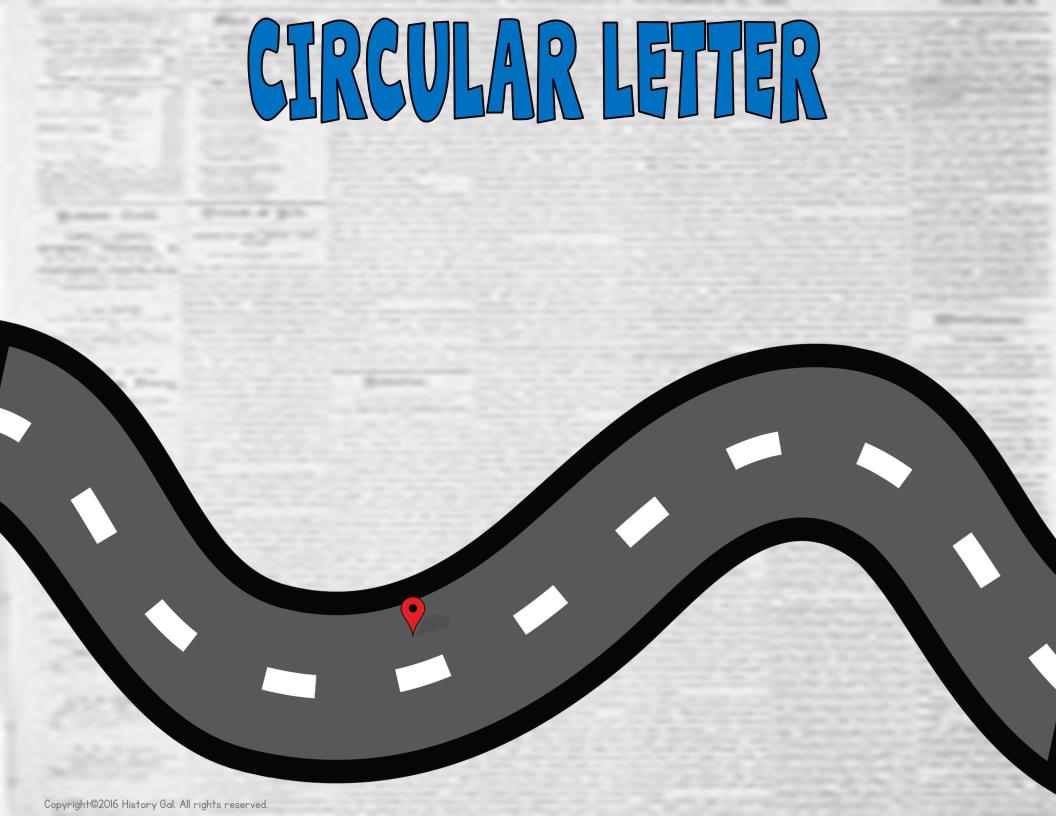 *Feb. 1768 - letter was sent to every colonial legislature urging them to petition Parliament to repeal the Townshend Acts
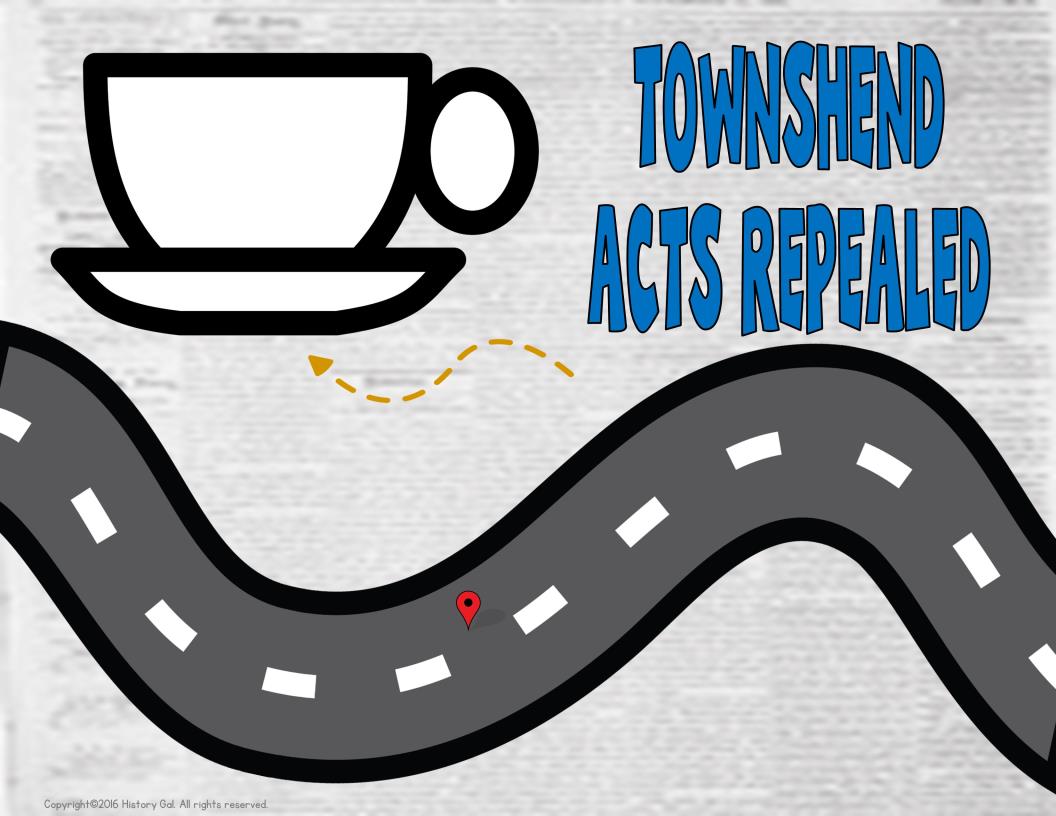 March 1770-
except for a tax on tea
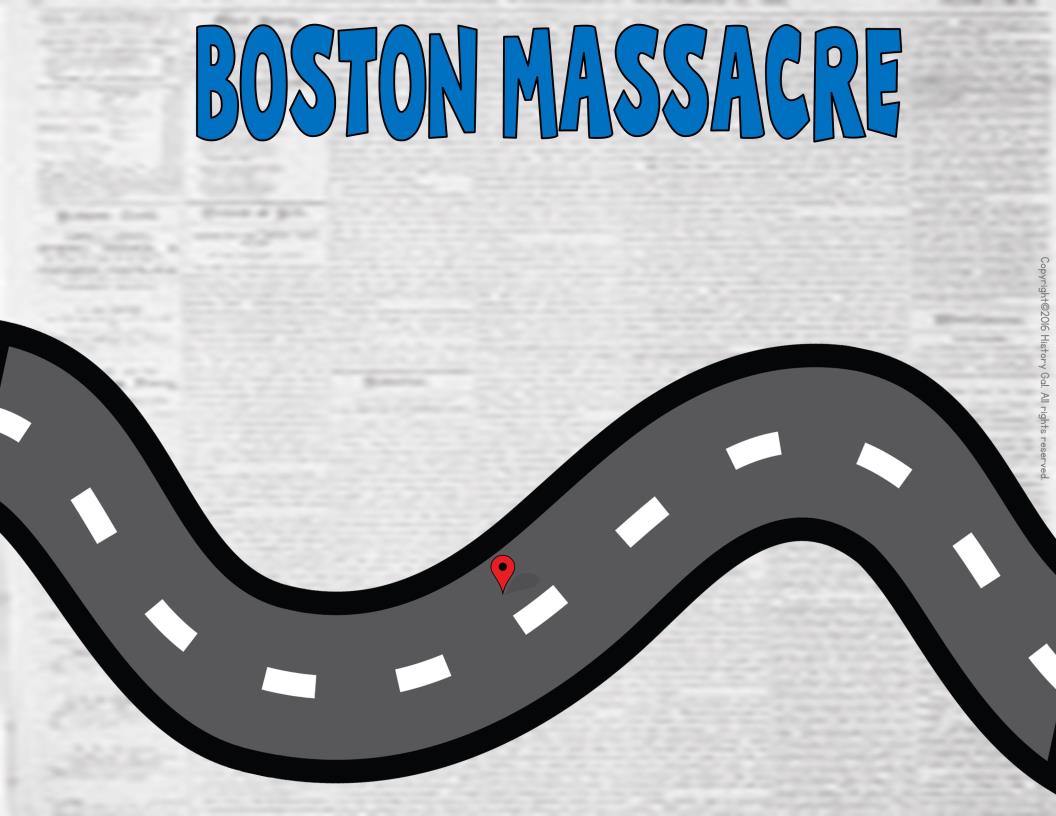 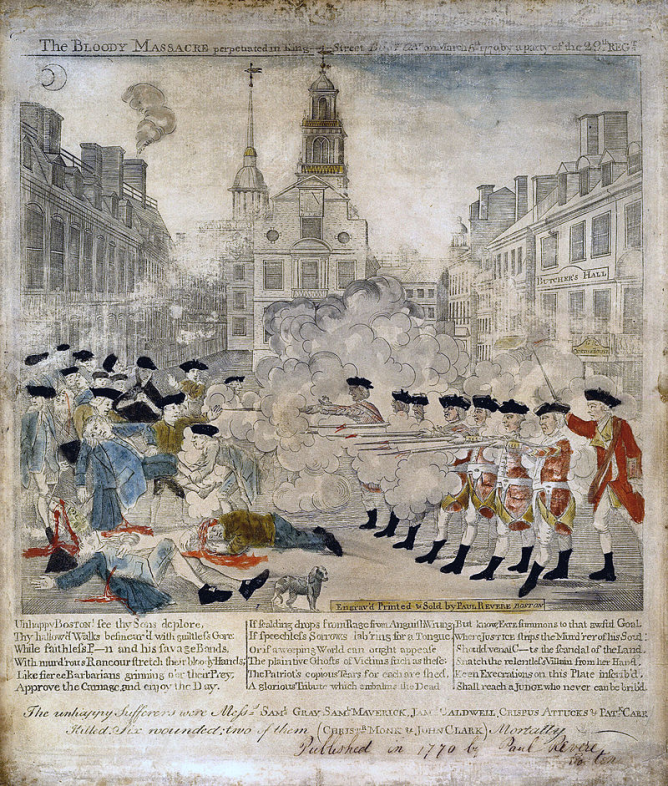 Paul Revere’s Print
*On March 5, 1770 -  a crowd of colonists harassed British guards near a customs house
*soldiers fired into the unruly crowd and killed 5
Boston Massacre Explained
Boston Massacre
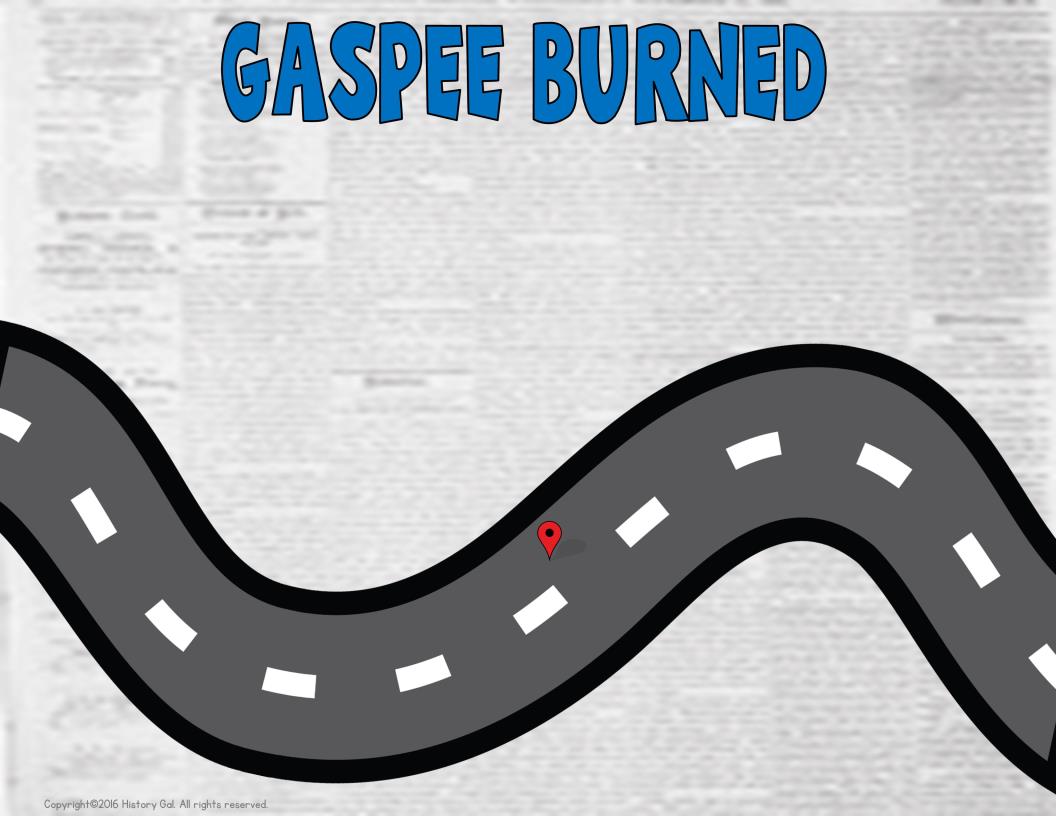 *June 1772 - Rhode Island colonists burned the British patrol ship, the Gaspee
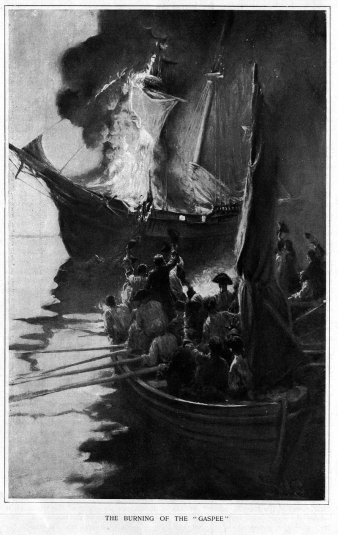 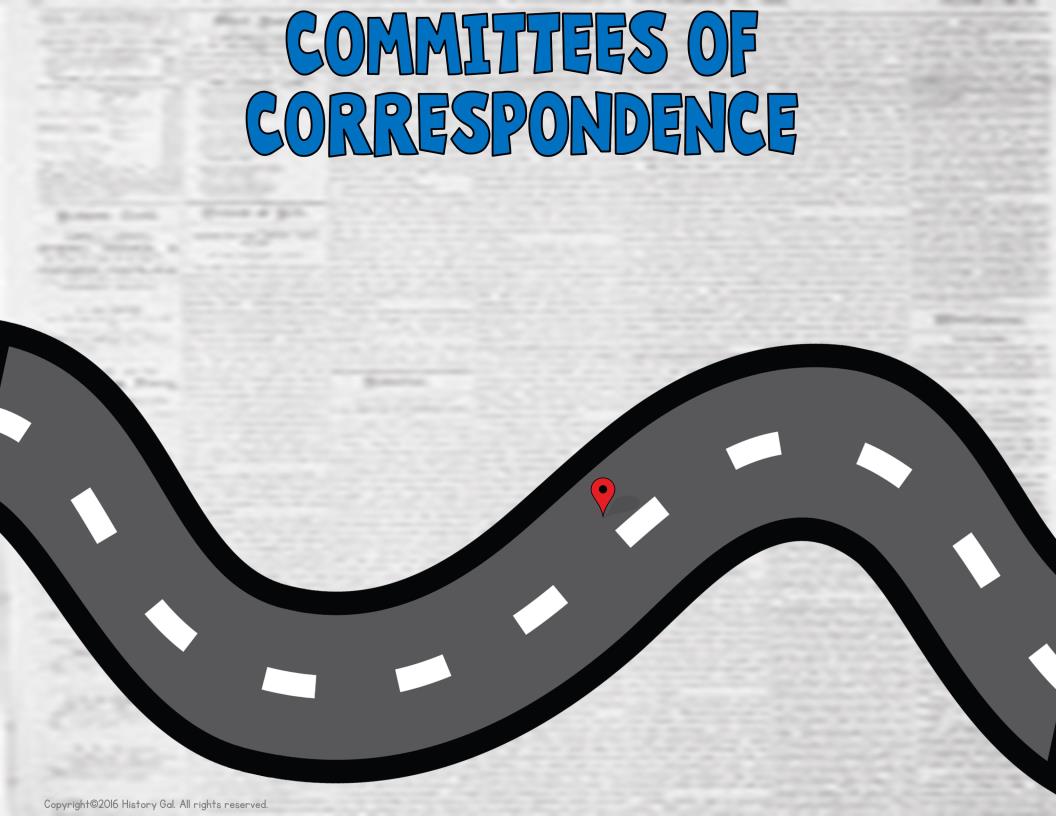 *Between 1772- 1774, each colony established a Patriot led government   that opposed British policies and became a communication 	network between the colonies
Committees of Correspondence
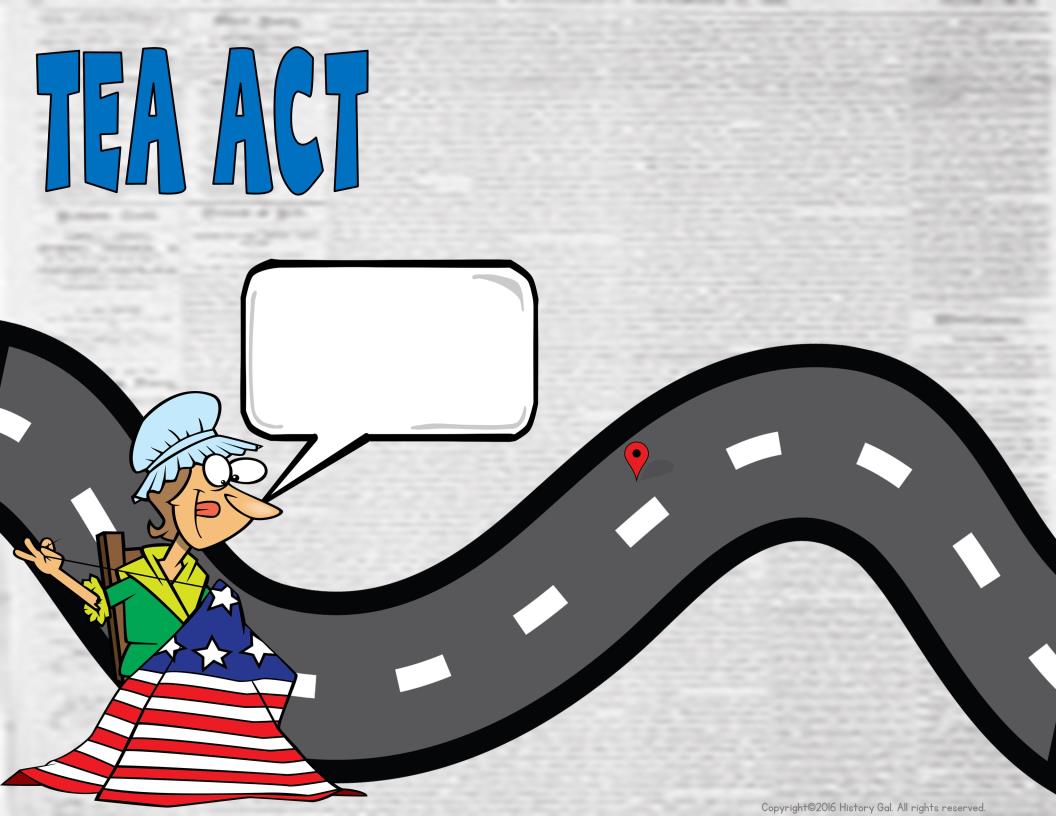 *April 1773 -placed a tax on tea
Even if it is cheaper than my  smuggled Dutch tea. I will never drink 
British tea!
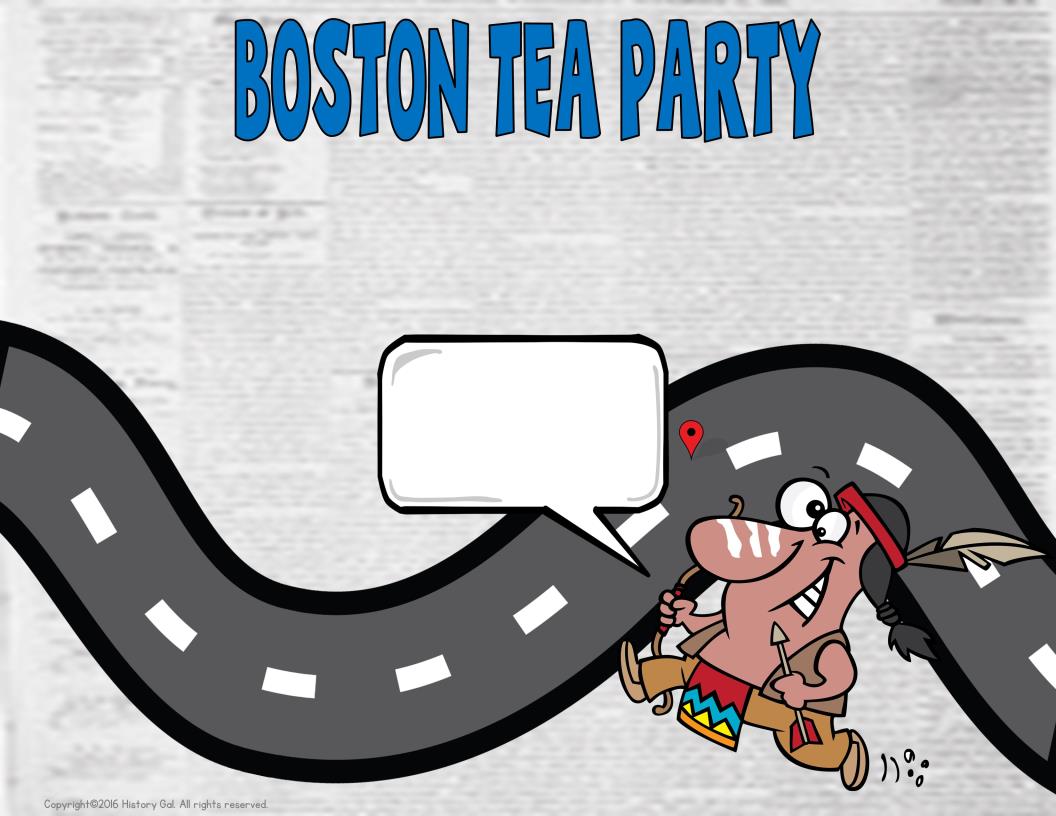 *Dec. 1773 - Boston patriots dressed as Indians 
 boarded ships and dumped 342 chests of tea 
worth about $1 million today into the harbor
Shh. . . I’m really a Patriot is disguise! They British won’t be able to identify me as I dump chests of tea overboard!
Boston Tea Party Song
History Channel Video
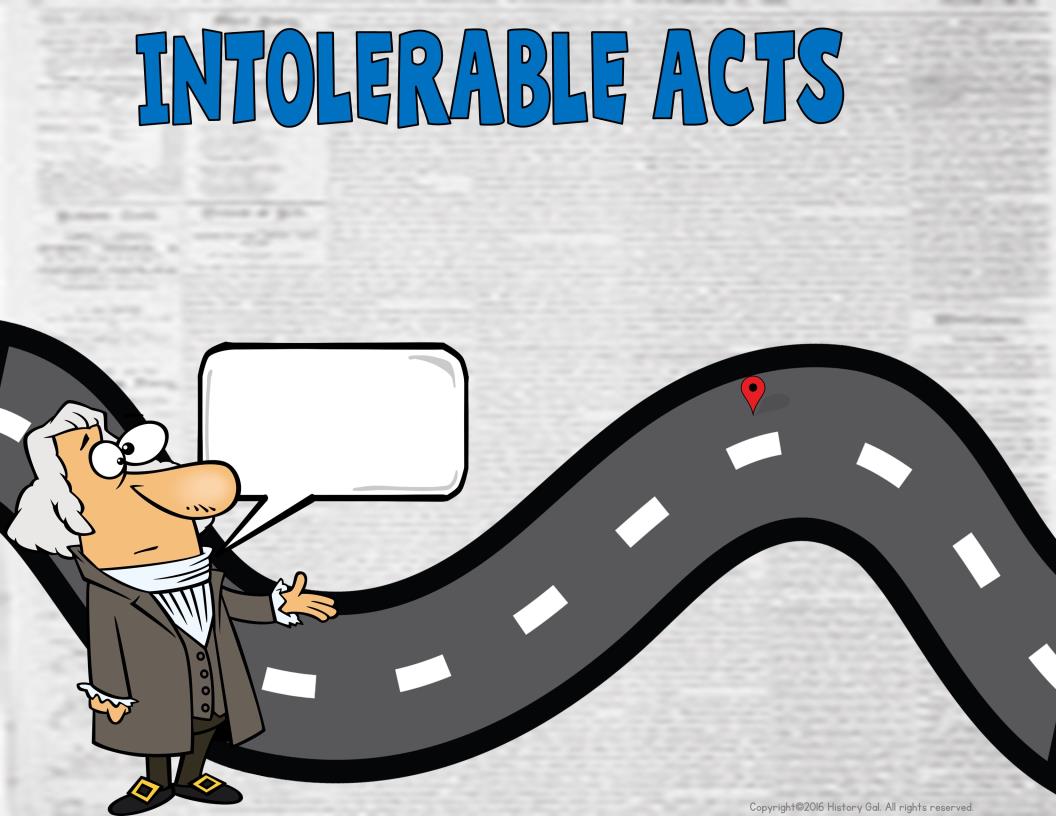 *1774 - also known as the Coercive Acts
*passed to punish the people of Boston and Massachusetts for the Tea Party
*closed the port of Boston until the tea was paid 			for
									*gave more power to the 											royal governor
						*allowed royal officials accused of 						crimes to be tried in England 										instead of the colonies
					*expanded the Quartering Act to 							force colonists to house British soldiers 					in private homes
Colonists, now is the time to gather. These acts are truly intolerable. We must work together towards a common solution.
Intolerable Acts Video
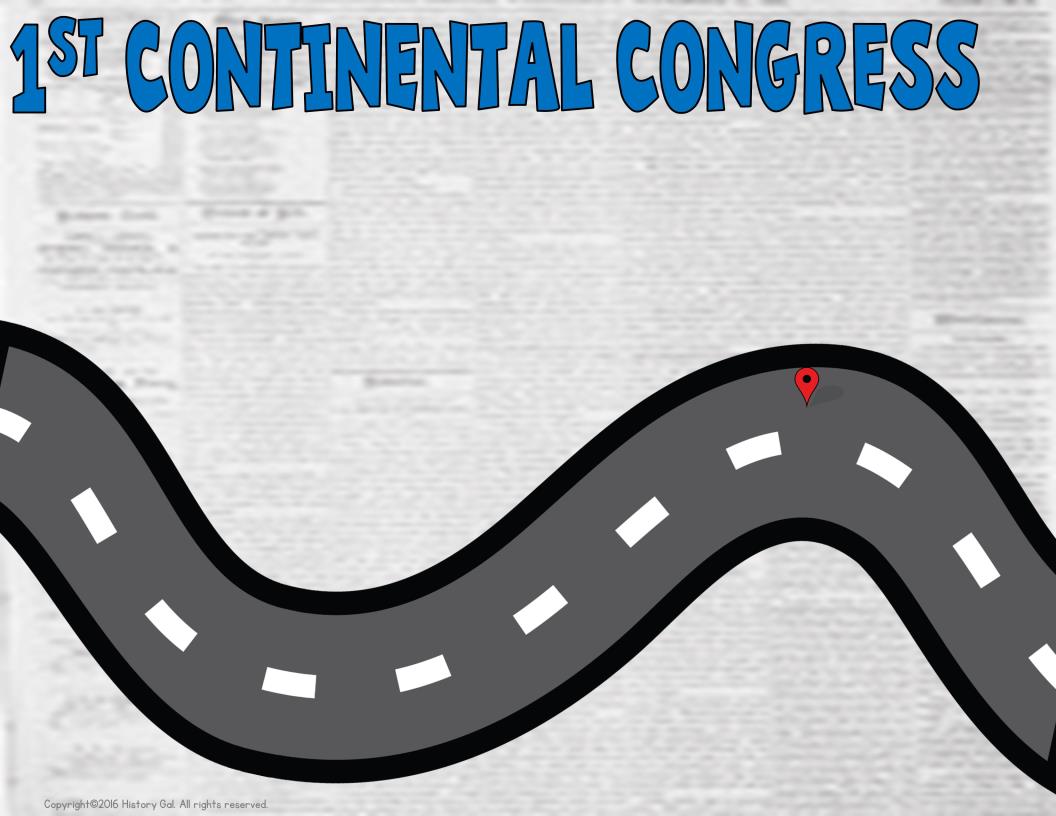 *Sept. -Oct. 1774 - met in Philadelphia in response to the Intolerable Acts
*Georgia was the only colony that did not send a representative
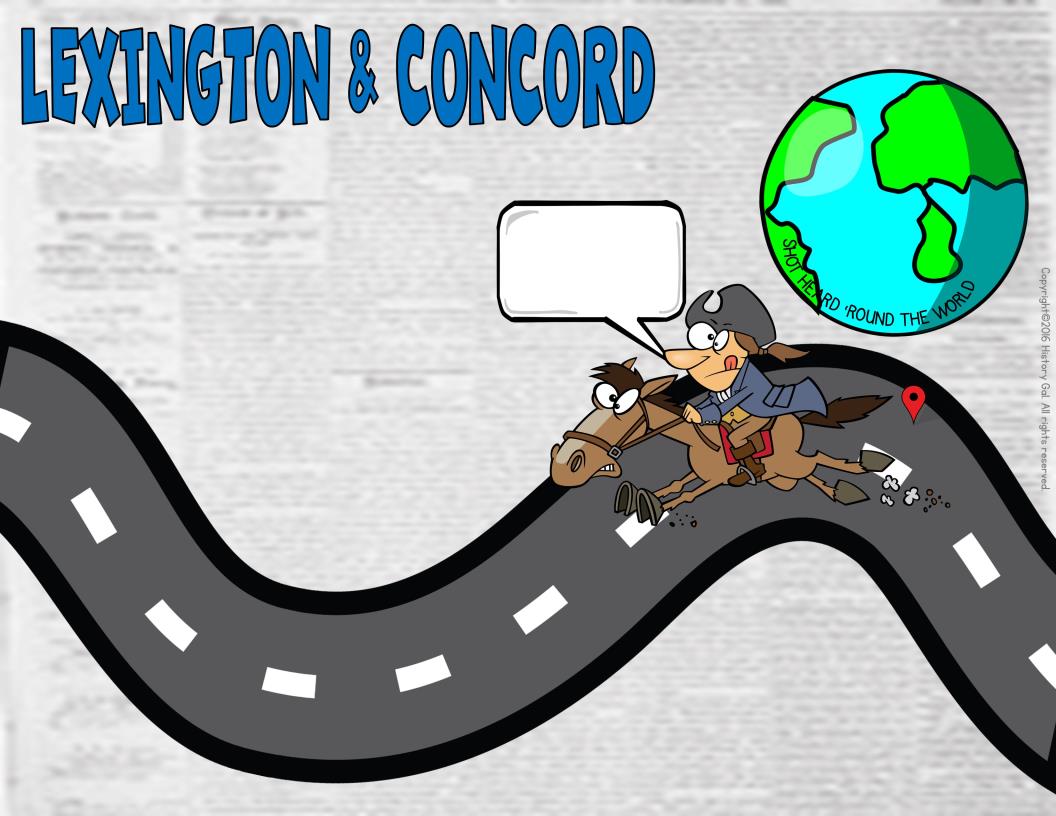 *April 19, 1775 - British troops on their way to destroy 
weapons being stored
by the colonists were 
met by colonial militia at 
Lexington, Massachusetts
*Someone, no one 
knows who, fired the first 
shot and the war began
The British are coming! The British are coming!
*Colonial militia and British troops fought 
again in Concord, Massachusetts
Lexington and Concord Video
Shot Heard Around the World Song
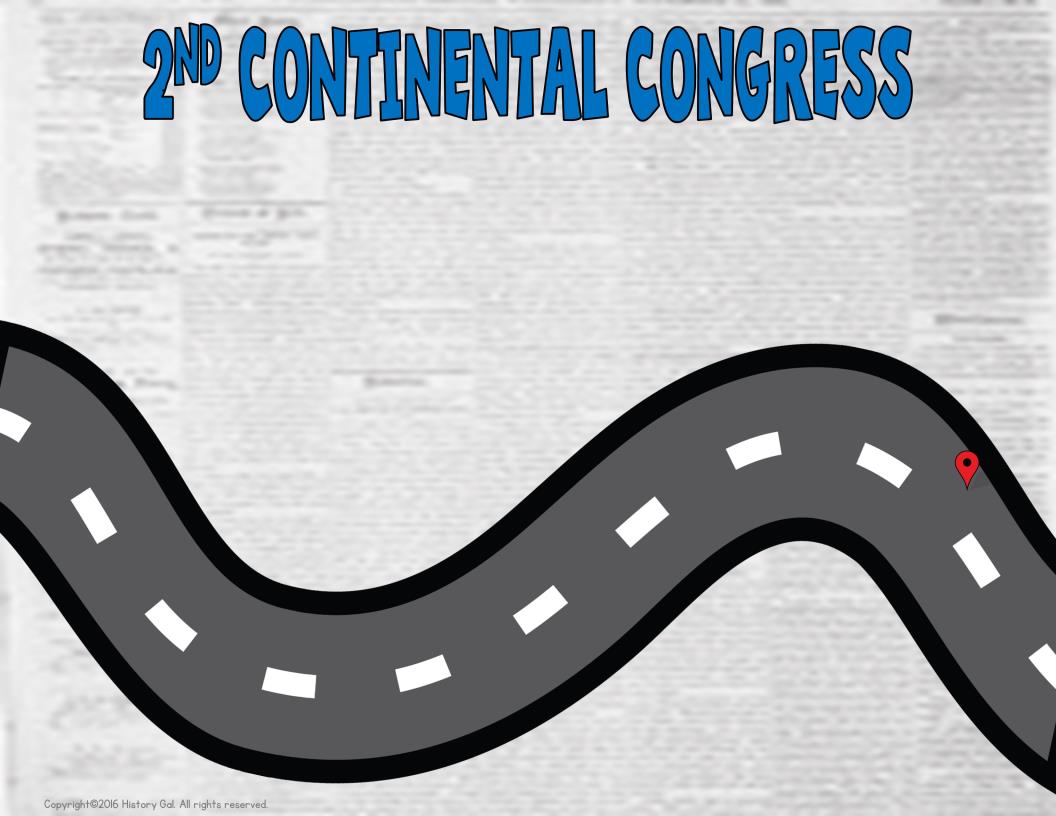 *1775-1781 - met in Philadelphia and began to act as an independent government
*appointed George Washington as head of the 
colonial army
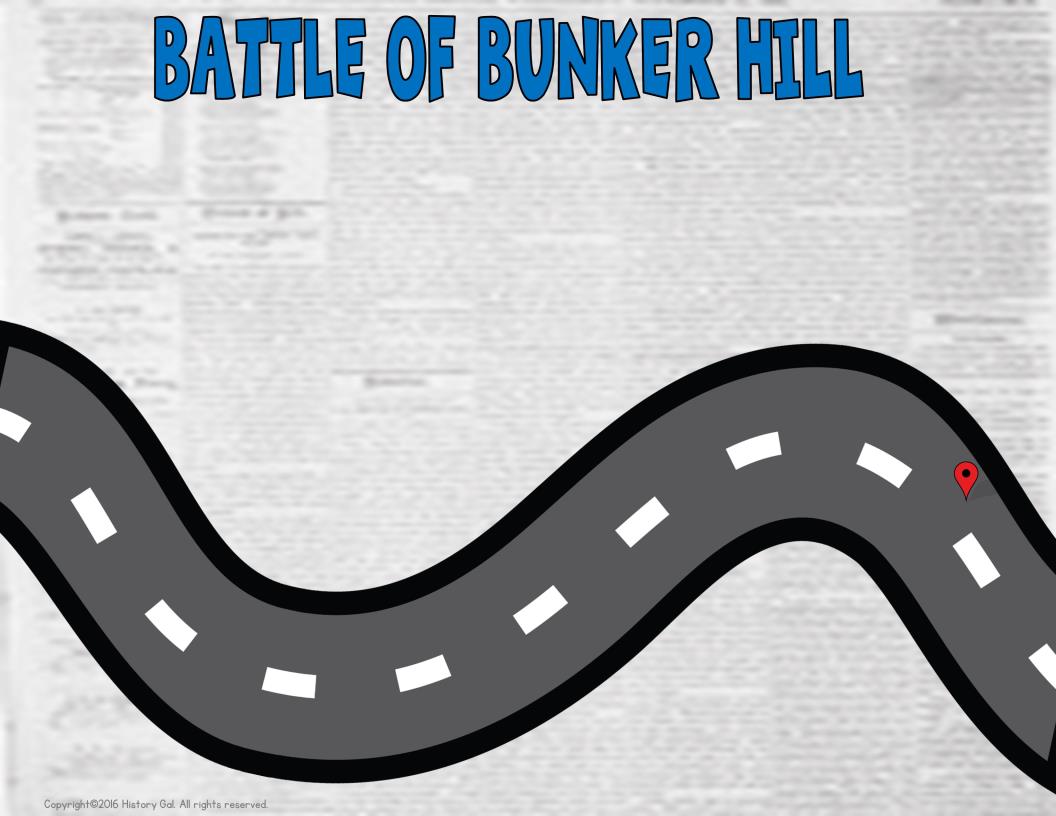 *June 1775 - Massachusetts militia and British troops fought outside of Boston
*While the battle was a British victory, it helped improve colonial forces’ morale
Battle of Bunker Hill
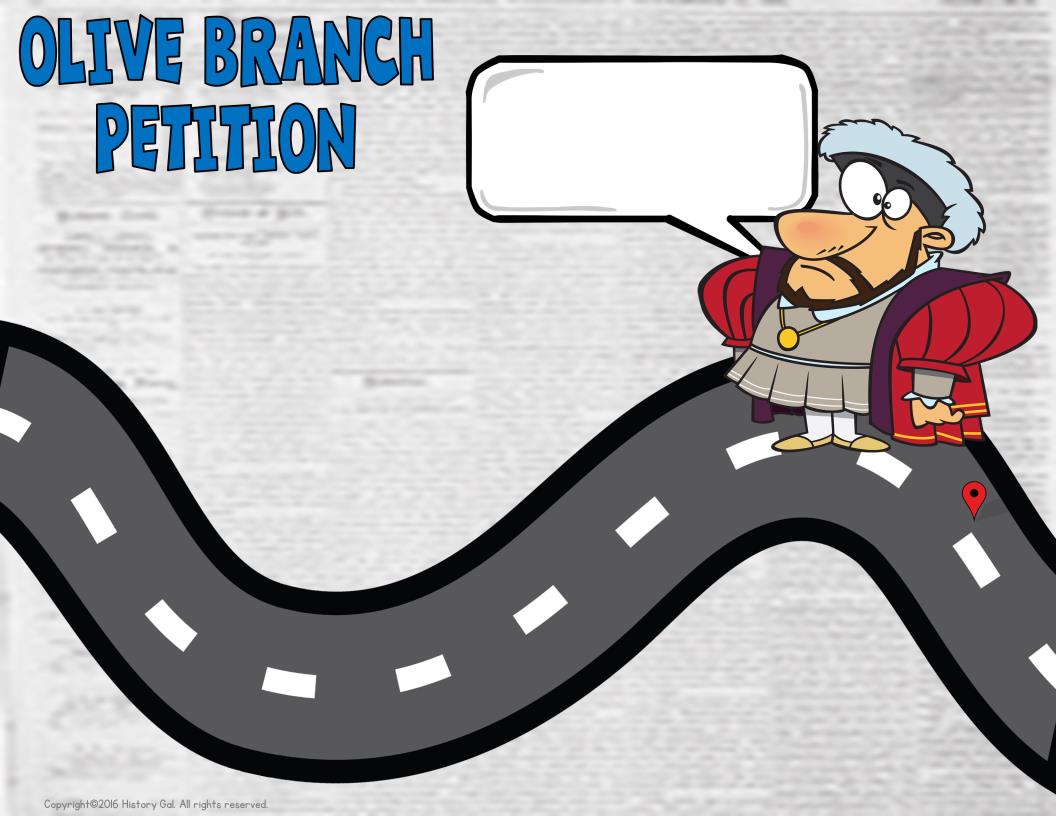 I don’t think you understand who you are talking to. I am the king of the most powerful nation in the world. My army and my navy make my enemies shake in the boots and you think you can negotiate with ME?! Prepare for annihilation!
*July - 2nd Continental Congress sent King George III a petition offering a chance for peace
*the king doesn’t read it
Olive Branch Petition
King’s Response
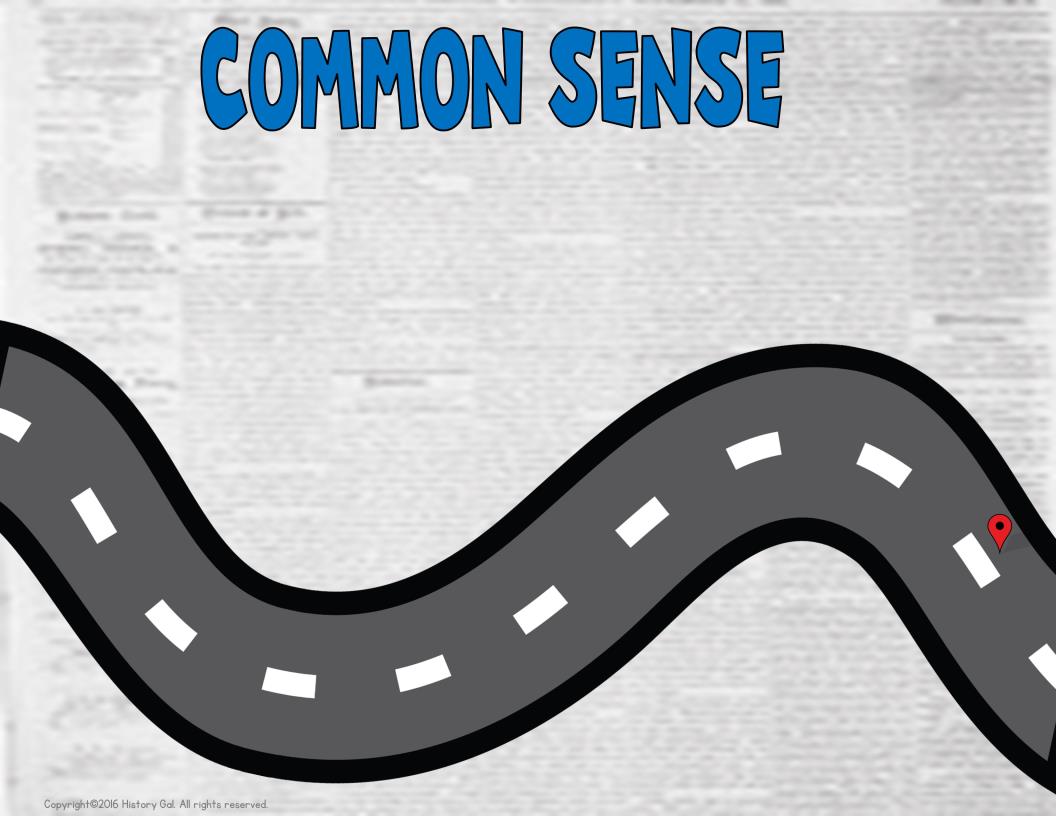 *Jan. 1776 - Written by Thomas Paine, Common Sense, clearly explained the problems between the colonies and that it was common sense for the colonies to 	separate from England
Thomas Paine
Common Sense
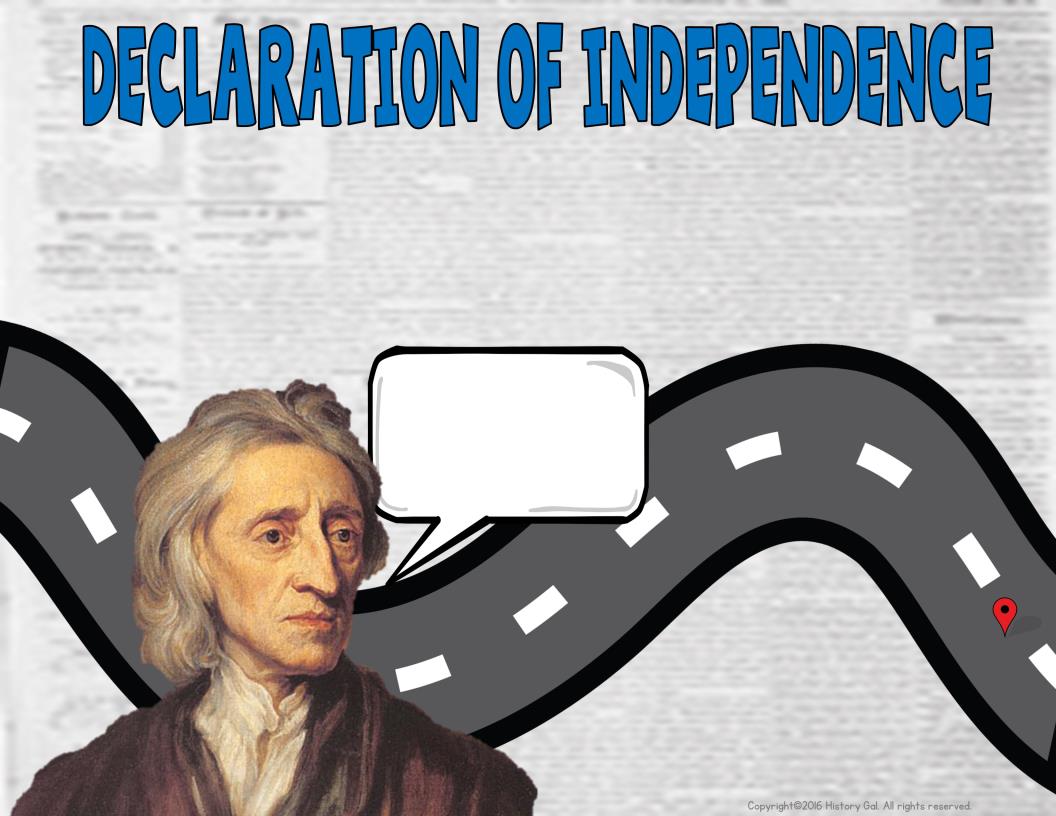 *July 4, 1776 -Written by Thomas Jefferson, the Declaration of Independence explained the reasons for the colonies’ actions
*Jefferson used 	ideas from Enlightenment philosophers    	like John Locke
I believe we have natural rights of life, liberty, and property and I believe government exists for the benefit of the governed.
Too Late to Apologize Song
Thomas Jefferson Writes the Declaration of Independence
Locke
Copyright©2016 History Gal. All rights reserved.
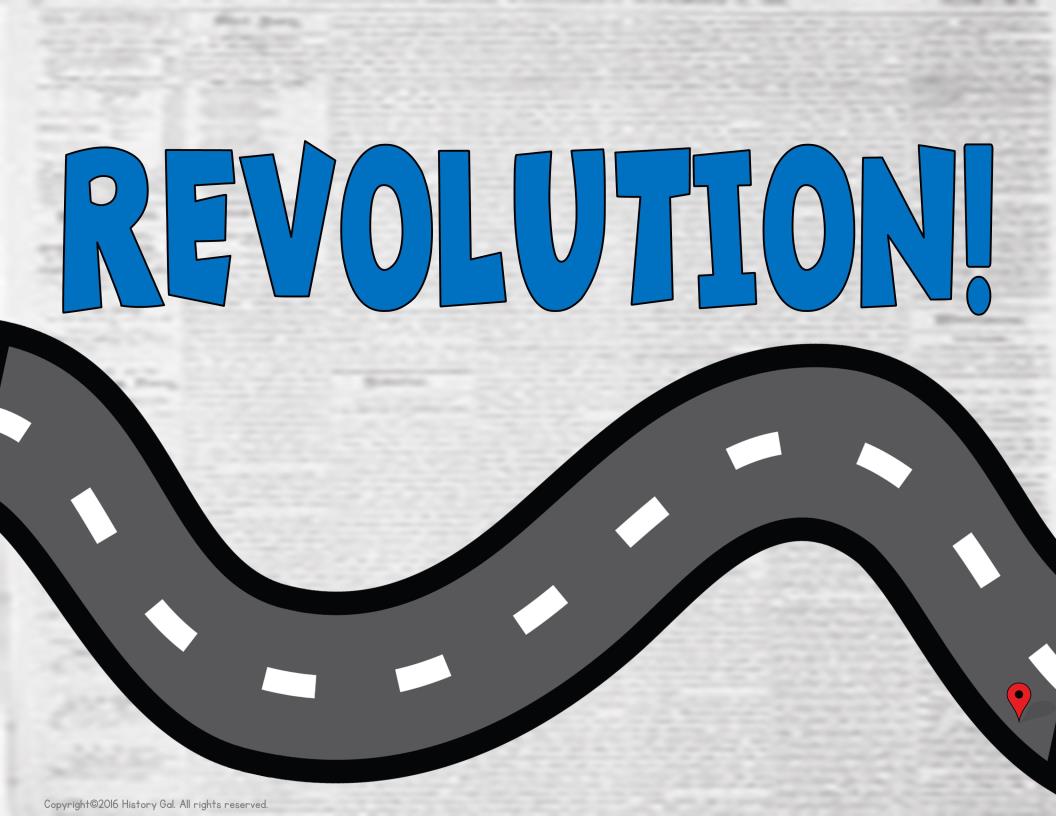 Revolution!
4th of July Zombies